- Il cane anziano -
Dott.ssa D’Alba Paola
Medico veterinario libero professionista
Diplomata ESVPS (European Scool of Veterinary Postgraduated Studies) in General Practitioner Certificate in Animal Behaviour
Educatore cinofilo primo livello SIUA (Scuola Interazione Uomo Amimale)
L’invecchiamento fisiologico
L’invecchiamento è un processo fisiologico, interessa tutti gli esseri viventi 
L’invecchiamento facilita la comparsa di alterazioni cognitive ed emozionali e aggrava le affezioni comportamentali già in atto
Alla base del processo di invecchiamento vi sono alterazioni del metabolismo neuronale (alterazioni della membrana cellulare, dei recettori e neurotrasmettitori)
L’invecchiamento patologico
Invecchiamento “di successo” (la risposta comportamentale emessa è corretta ma realizzata più lentamente rispetto alle variazioni ambientali)
Invecchiamento “non di successo”(processo patologico di involuzione):

Disorganizzazione cognitiva (perdita degli apprendimenti, apparizione di comportamenti infantili)
Disorganizzazione emozionale (stato di agitazione scatenato da qualsiasi stimolazione ambientale, riduzione del comportamento esploratorio)
Fluttuazioni dell’umore
Il processo patologico di involuzione
Può installarsi in seguito all’azione di fattori esterni all’animale (termine dell’attività venatoria, di ricerca, variazioni nel nucleo famigliare ad esempio nascita di un bambino, introduzione di un cucciolo, isolamento del cane perché emana cattivi odori – ad esempio otiti croniche - presenza di uno stato ansioso non trattato, utilizzo prolungato di farmaci)

Può installarsi in seguito all’azione di fattori interni (alterato metabolismo degli ormoni tiroidei, tumori SNC, invecchiamento cerebrale, insufficenza epatica/ renale, affezioni algogene croniche)
La trilogia
Alterazioni cognitive, dell’appetito, del sonno

La trilogia è presente nella patologie comportamentali del cane anziano

La trilogia è presente nelle patologie organiche del cane anziano (tumori diencefalo 1° e 2°, ipotiroidismo, Sindrome di Cushing, forme virali)
Le patologie organiche del cane anziano
I sintomi comportamentali appaiono all’improvviso, evolvono senza cause
apparenti

L’individuo emette risposte incoerenti e illogiche rispetto ai normali comportamenti della specie

Possiamo emettere la sola Diagnosi Funzionale (stato patologico)
La scuola Francese ...
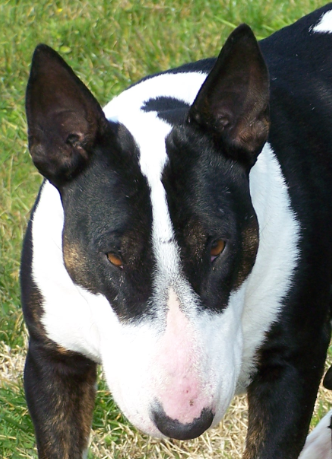 Depressione da involuzione
Sindrome confusionale del cane anziano
Distimia del cane anziano
Iperaggressività del cane anziano
La Depressione da Involuzione
Colpisce maggiormente :
I cani di età superiore a 7 anni
sesso femminile
Fattori predisponenti: interruzione attività, perturbazione socio - affettiva
Sintomatologia (stato depressivo cronico)
Comportamento alimentare (disoressia) 

Comportamento eliminatorio (eliminazione inappropriata)

Il sonno (ansia ipnagogica, inversione del ciclo, risvegli improvvisi/ enuresi, encopresi)

Comportamento esploratorio (apatia, crisi di panico in risposta a forti rumori improvvisi/esplorazione orale, iperattaccamento secondario)

Interazioni sociali (modificazione della capacità di emettere e comprendere i messaggi - alterazione della comunicazione -)
Evoluzione e Prognosi
L’evoluzione è lenta, comporta la disorganizzazione progressiva dei comportamenti!

La prognosi è infausta, la guarigione non è possibile!

Il trattamento precoce rallenta la progressione della patologia!
La Sindrome Confusionale
Nessuna predisposizione legata all’età o al sesso del cane
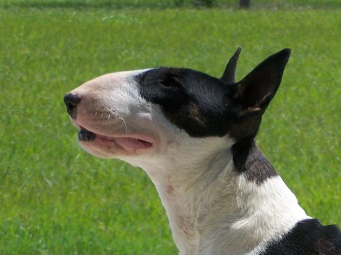 Sintomatologia
Comportamento eliminatorio(eliminazione inappropriata)

Il sonno (il cane dorme il giorno e interagisce la notte, non è presente alterazione del ciclo)

Comportamento esploratorio (il cane si pone dal lato sbagliato della porta di uscita, non trova la cuccia o la ciotola, si perde durante la passeggiata)

Interazioni sociali (modificazione della capacità di emettere e comprendere i messaggi - alterazione della comunicazione -)

Perdita degli pprendimenti (il Nome, il Vieni, il Seduto)
Prognosi
La sintomatologia evolve in modo episodico (il cane appare confuso per ore o giorni, poi torna normale)
La prognosi è infausta, la guarigione non è possibile!
Il trattamento precoce favorisce il rallentamento della patologia
La disfunzione cognitiva
Terapia feromonale, farmacologica e cognitivo-relazionale
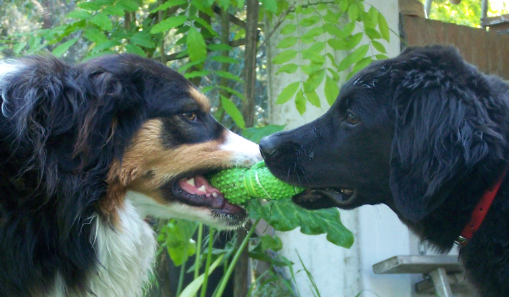 Precocità
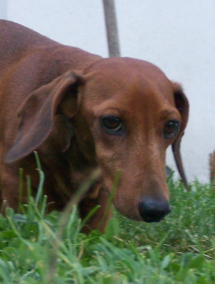 Sintomi comportamentali e lesioni degenerative vanno di pari passo
La terapia è tanto più efficace quanto più è precoce e deve essere aggressiva utilizzando tutti gli strumenti terapeutici a nostra disposizione
Approccio multimodale
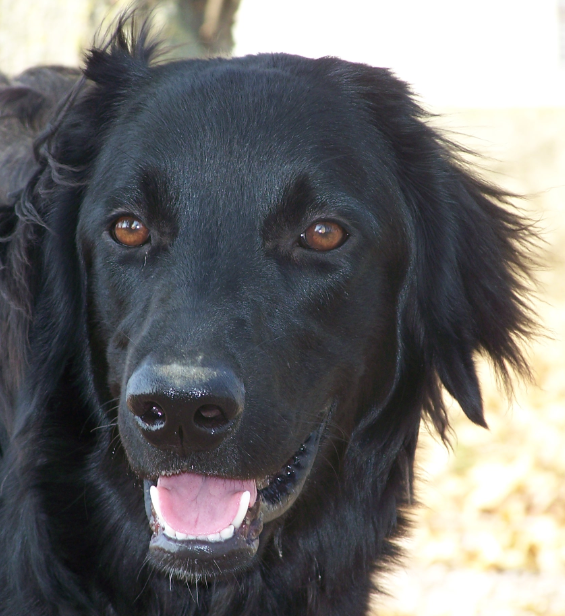 Se sono presenti affezioni organiche, queste devono essere controllate e curate poiché possono aggravare le patologie comportamentali e la relazione
Terapia farmacologica
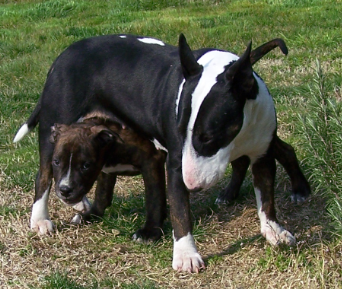 Può dilatare i tempi di evoluzione della patologia
Può ridurre o eliminare i sintomi
Migliora lo stato ansioso
Può portare ad un recupero della memoria persa

Tutto dipende dal danno neuronale già presente
Farmaci
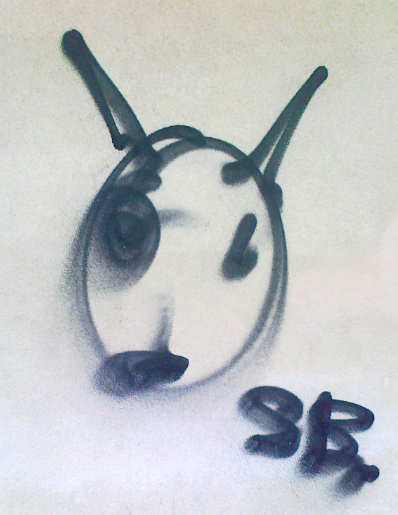 Psicotropi
nutraceutici
Feromoni
Psicotropi
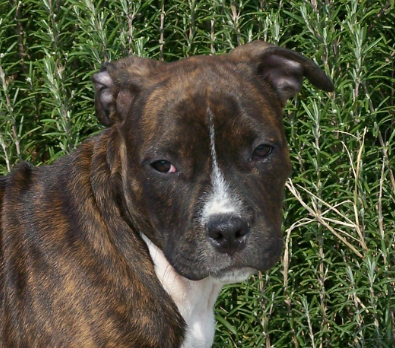 Selegilina
Fluoxetina
Nutraceutici
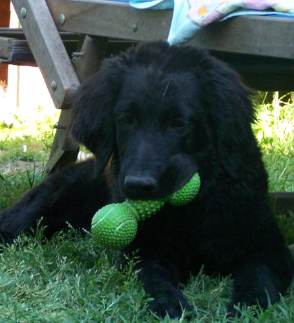 Ginko biloba
Fosfatidilserina
Antiossidanti
Acido docosaesaenoico
S-adenosilmetionina
Feromoni
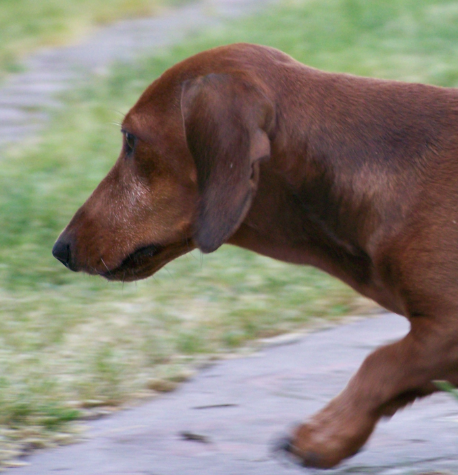 Il dap riduce lo stato ansioso
Collari e diffusori per ambienti
Terapia cognitivo-relazionale
Viene effettuata con l’aiuto di un istruttore cinofilo riabilitatore
Serve ad aumentare l’autostima del paziente e a migliorare l’opinione che i famigliari hanno del cane, perché l’ansia che esso dimostra viene spesso letta come pigrizia o stupidità
migliora somestesi e cinestesi riducendo così anche gli incidenti domestici
Terapia cognitivo-relazionale
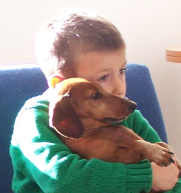 Problem solving collaborativi
Noseworking
Mobilty adeguata all’età del paziente
Conclusioni
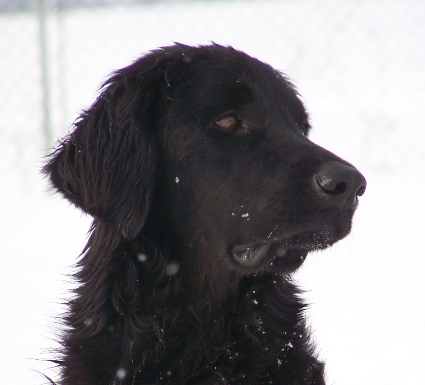 E’ importante che la terapia sia precoce e che agisca su più fronti

Possiamo migliorare la qualità di vita del cane anziano